Section 202 of PL 115-48 Survivors’ and Dependents’ Educational Assistance Program (CH35) Months of Entitlement
Harry W. Colmery Veterans Educational Assistance Act
Lesson Objectives
At the end of this lesson, you will be able to:

Identify when a claimant is eligible for 36 months vs 45 months of entitlement
Determine if any adjustments should be made in the Benefits Delivery Network (BDN) and create (or adjust) as needed
Modify the Certificates of Eligibility (COEs) or send additional letters
Section 202
2
[Speaker Notes: At the end of this lesson, you will be able to:
Identify when a claimant is eligible for 36 months vs 45 months of entitlement
Determine if any adjustments should be made in the Benefits Delivery Network (BDN) and create (or adjust) as needed
Modify the Certificates of Eligibility (COEs) or send additional letters]
Legislation Verbiage
SEC. 202. DURATION OF EDUCATIONAL ASSISTANCE UNDER SURVIVORS' AND DEPENDENTS' EDUCATIONAL ASSISTANCE PROGRAM.
Section 3511(a)(1) is amended-
(1) by striking ``chapter for'' and all that follows through the period and inserting ``chapter--''; and
(2) by adding at the end the following new subparagraphs:
            ``(A) in the case of a person who first enrolls in a program of education using such entitlement before August 1, 2018, for an aggregate period not in excess of 45 months (or to the equivalent thereof in part-time training); or
            ``(B) in the case of a person who first enrolls in a program of education using such entitlement on or after August 1, 2018, for an aggregate period not in excess of 36 months (or to the equivalent thereof in part-time training).''.
Section 202
3
[Speaker Notes: The Legislation as “Section 202 of the Colmery Act, changes the current amount of original entitlement received under CH35 from 45 months to 36 months for those 1st enrolling after August 1, 2018.”]
Summary of Legislation-Entitlement
Original entitlement under CH35 will be 36 months for those who first enter a program on or after             August 1, 2018.  
Original entitlement under CH35 will be 45 months for those who began a program prior to August 1, 2018.
When entitlement exhausts, no extensions are granted.
Section 202
4
[Speaker Notes: If the claimant has used entitlement before 8/1/18, then the claimant’s entitlement remains unchanged.  If they have not used even 1 day, the claimant is now eligible for 36 months.]
Combined Entitlement “81/48 Month Rules”
Two or more benefit programs used [excluding Chapter 35 and Chapter 31] may not exceed 48 months. 
The aggregate of Chapter 35 used with other programs not including Chapter 31 may not exceed 81 months as long as the previous condition is met.
Chapter 31 combined with any benefit program [includes Chapter 35] is limited to 48 months, except that Chapter 31 may provide additional months if determined necessary to complete a rehabilitation program.
Section 202
5
[Speaker Notes: The 81- Month Rule  allows the CH 35 claimant to use  an aggregate of  entitlement in combination with other benefits (excluding Chapter 31) up to 81 months.]
81 Month Rule
The 81 Month Rule Job Aid is used to calculate entitlement to enter into BDN. 
Does not apply to claimants who have exhausted 48 months of entitlement prior to October 1, 2013. 
 - If the BDN No Pay Date (NPD) is prior to 10-2-13, or the Long Term Solution (LTS) Exhaust Date is prior to 10-1-13.  
Does NOT apply to Vocational Employment and Rehabilitation (CH31).
Do not enter any entitlement transferred in through Transfer of Eligibility (TOE)
Section 202
6
[Speaker Notes: STRESS the items that do NOT apply to the 81 month rule.]
Restoration of Entitlement
Chapter 35 recipients may be eligible for entitlement restoration for training interrupted as a result of being ordered to active duty. 
Active duty service under 10 U.S. C. 688, 12301(a), 12301(d), 12301(g), 12302, or 12304; or
Involuntary call to active duty under Section 502 (f) of Title 32, or
A new duty location or assignment or to perform an increased amount of work; 
	AND
Did not receive credit or lost training time for any portion of the period of enrollment in the course or courses
Entitlement restored under this law is not counted against the individual's maximum entitlement.
Section 202
7
[Speaker Notes: Those called to active duty under the Titles and sections listed, will have their entitlement restored. Restoration does not amend the amount of original entitlement for those first enrolling after 8/1/18. When entitlement is restored, it does not count against your max entitlement.  This means if you are awarded 36 months, used 4 before being called to Active Duty during a term, you will receive those 4 back.  Therefore, you originally had 32 months left, and now you are back to the original 36.
and could possible go beyond the original entitlement.]
Five Months Free Entitlement
Dependents will receive their first 5 months of deficiency, remedial, refresher, or high school training for free. They will be paid, and no entitlement will be deducted for this training.
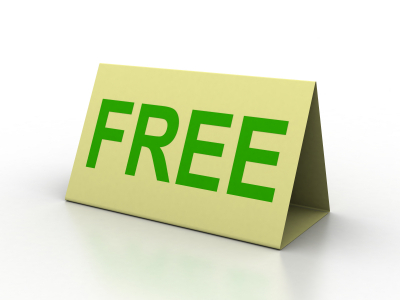 Section 202
8
[Speaker Notes: 5 months free aspect of CH35 is unchanged and unaffected.]
Five Months Free Entitlement Worksheet
The EXCEL spreadsheet must be used to calculate the entitlement charges for the use of the 5 free months of entitlement in the following:   
Benefits Delivery Network (BDN)
The Imaging Management System (TIMS)
Personal Computer Generated Letters (PCGL)
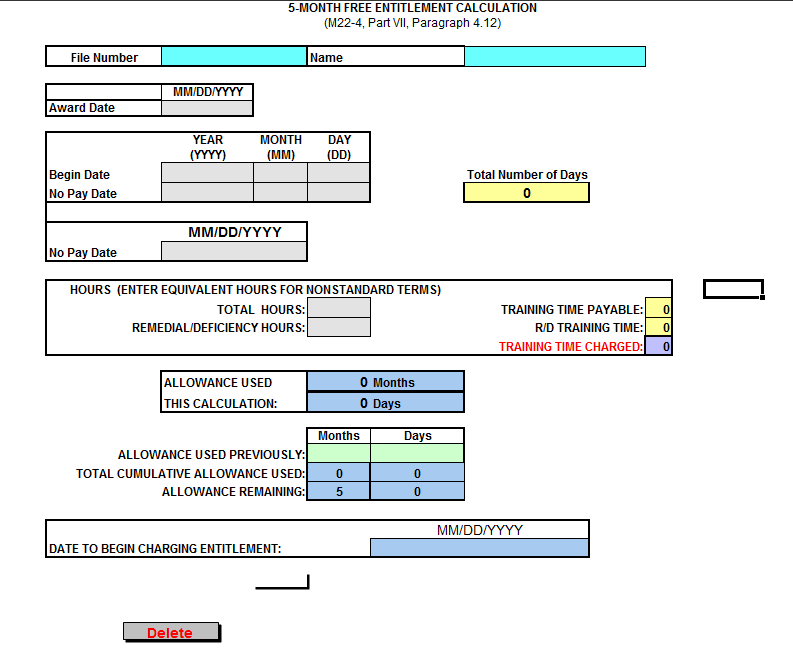 Section 202
9
[Speaker Notes: When entering hours, please be sure to enter "equivalent hours" with non-standard terms.]
Entitlement Allowance Examples
Eligible for 45 months of entitlement under CH35, the claimant would have had to have used entitlement prior to August 1, 2018. Examples include the following:
Attended class in 2017
Current term began July 31, 2018 and the claimant is attending
Consumed at least one day of entitlement prior to August 1, 2018

Eligible for 36 months of entitlement under CH35, the claimant has not used any entitlement prior to August 1, 2018. Examples include the following:
Submitted an application for CH35 on or after August 1, 2018
Has a COE but has not registered for classes as of August 1, 2018
Current term spans August 1, 2018 but the claimant has not applied for benefits as of August 1, 2018.
Section 202
10
[Speaker Notes: anyone who has never used CH35 benefits prior to August 1, 2018, will be eligible for up to 36 months of entitlement.  If the student has used at least 1 day prior to August 1st, they will remain eligible for up to 45 months.  They must have applied, been approved and the term began before 8/1. The key is having been paid under Chapter 35, consuming entitlement.]
Knowledge Check
Does it matter if the claimant has used at least 1 day prior to August 1, 2018? 
Yes, if they have used one day, they are entitled to 45 months of entitlement.

Will the claimant be eligible for 45 months if they’ve never used CH 35 before August 1, 2018?
No, they will receive 36 months of entitlement.
Section 202
11
[Speaker Notes: used entitlement is the key along with August 1st.  If you have used at least 1 day prior to 8/1, you retain 45 months. ALL else, receive 36 months.]
Modifying BDN
BDN
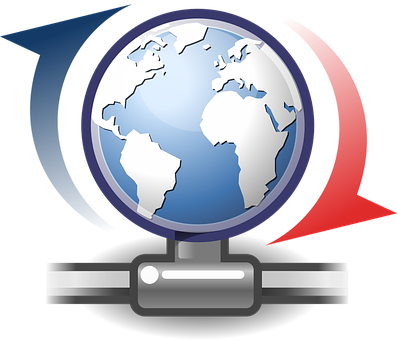 Section 202
12
[Speaker Notes: Claimants first using CH35 after August 1, 2018, the Benefits Delivery Network (BDN) will have to be adjusted via the 311 screen to reflect 36 months original entitlement.  The following slides will explain how to make the adjustment.]
Entitlement for Original Claims
All original CH35 claims show 45 months entitlement initially with “Prior VA Trng” blank
311                         		CHAPTER 35 ELIGIBILITY                    		03-30-10 
FILE NUMBER 		 END PRODUCT 240             		 NAME 
	        DATE OF DEATH            	               PERM AND TOT DISABILITY DATE 12-12-95 
MIA/POW/FORCIBLY DETAINED DATE                       		DIED ACTIVE DUTY          
PRIOR VA TRNG - CHAP 35 MOS    DAYS  		           BIRTH DATE OF CLAIMANT 02-10-94
               - OTHER                                 			     EDUCATION LEVEL 12       
        VETERANS SERVICE PERIOD PTE   				SEX F   						         BENEFICIARY SSN
                                  	CHILD DATA                                    
        	FIRST RELEASE FROM ACTIVE DUTY                                 
       TIME LOST BEYOND CONTROL - BEGIN DATE                                 
                                  	 - END DATE                                   
                                                                               
                                  	SPOUSE DATA                                   
                  PERIOD OF DISABILITY  -  MOS      DAYS                        
                  DATE ELECTED BY CLAIMANT                                      
	DELIMITING DATE     02-10-20    			ALTERNATE     02-10-20           
        ORIGINAL ENTITLEMENT     45.00                         			NEXT SCREEN
The 311 screen establishes Chapter 35 eligibility
Section 202
13
[Speaker Notes: When creating a CH35 record, the original entitlement will be 45 months.  After 8/1/18, anyone who has never used entitlement under CH35 will have to be adjusted to 36 months.]
Processing Entitlement Adjustments for Original ClaimsNo prior or Less than 12 months
0 < 45 months of previous entitlement used under any combination of  benefits other than CH31—
Enter 09-00 next to “Chap 35 Mos” under “Prior VA Trng”  to adjust Original Entitlement to 36-00.
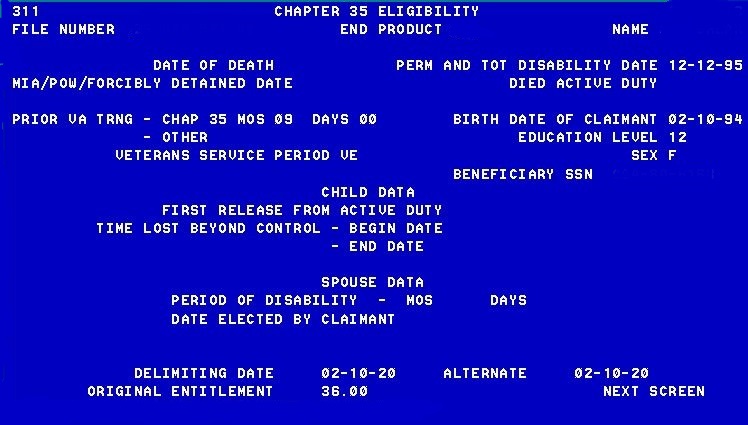 Section 202
14
[Speaker Notes: For claimants who have never used any education benefit or used less than 45 months of a combination of benefits other than CH31, enter 09 months 00 days next to “Chap 35” under Prior VA Training.  This will reduce the original entitlement to 36 months.]
Processing Entitlement Adjustments for Original Claimswith Less than 12 months of Chapter 31
0 < 12months of previous entitlement used under CH31—
Enter 09-00 next to “Chap 35 Mos” under “Prior VA Trng”  to adjust Original Entitlement to 36-00.
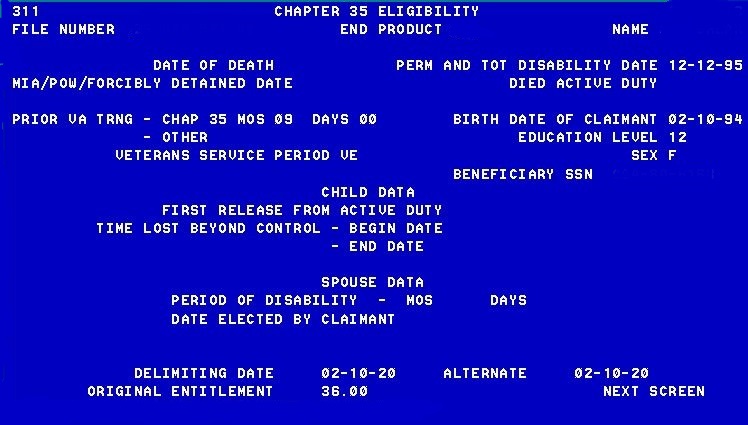 Section 202
15
[Speaker Notes: If the claimant has used less than 12 months under CH31, enter the 09-00 as described in the previous slide.  This will reduce the orginal entitlement to 36 months and properly calculate the 48 month rule.]
81- Month Rule Workaround Job Aid
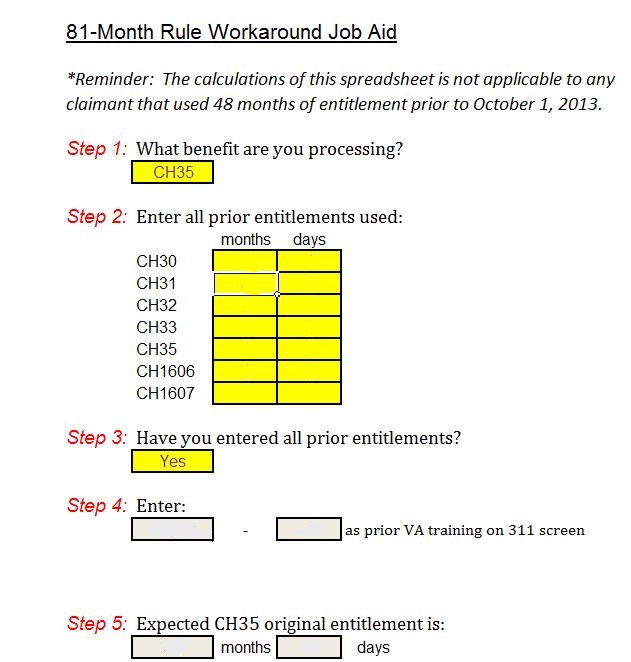 The 81-Month Rule Job Aid should still be used to assist with calculations of CH35 entitlement. 
When “Expected CH35 original entitlement is” greater than 36 months, adjust the 311 screen entries appropriately to restrict original entitlement to 36 months for those first enrolled August 1, 2018 or later.
Section 202
16
[Speaker Notes: The 81-Month Rule Job Aid should still be used with calculations of CH35 entitlement.  When Step 5 is greater than  36 months, adjustment of the 311 screen is needed to restrict the orginal entitlement to 36 months for those first enrolled  August 1, 2018 or later.]
Processing Entitlement Adjustments for Original Claims with More than 45 months
>45 months of previous entitlement used under any combination of benefits other than CH31—
Use the 81 month Job Aid to calculate the amount of entitlement to enter next to “Other” under “Prior VA Trng”. Do NOT enter 09-00.
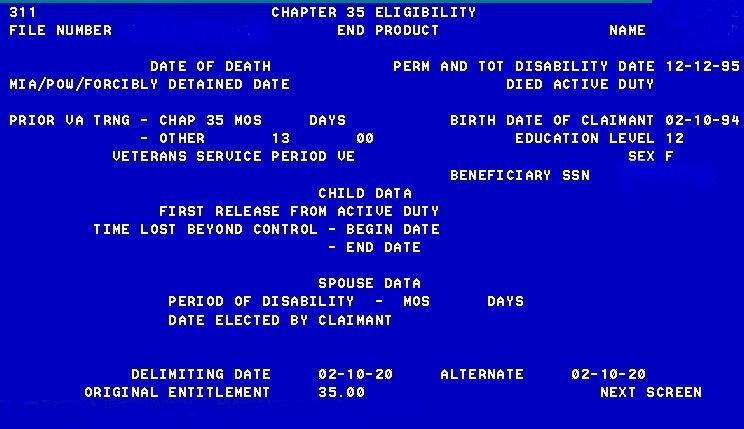 Section 202
17
[Speaker Notes: For claimants who have used more than 45 months of entitlement under any combinations of benefits (excluding Ch31),use the 81 month Job Aid to calculate the amount used next to “Other” under Prior VA Training. Do NOT enter 09-00 next to CH35.]
Processing Entitlement Adjustments for Original Claims with More than 12 months of Chapter 31
> 12 months of previous entitlement used under CH31—
Enter the entitlement used next to “Other” under “Prior VA Trng”.  Do NOT enter 09-00.
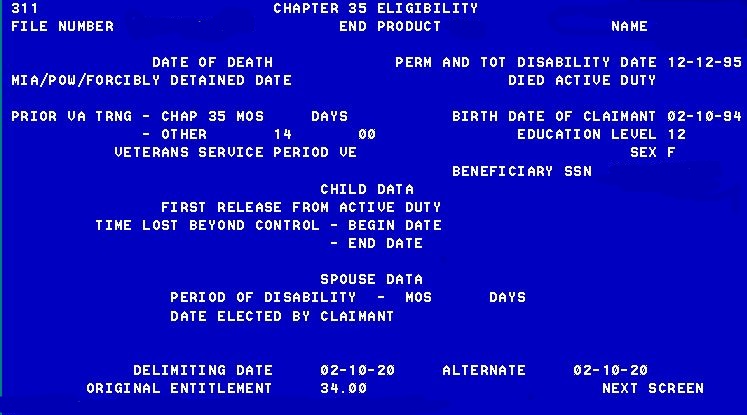 Section 202
18
[Speaker Notes: For claimants who have used more than 12 months of Ch31, enter the total amount used next to “Other” under Prior VA Training. This will properly calculate the 48 month rule and provide the correct original entitlement for CH35.]
Job Aid Examples
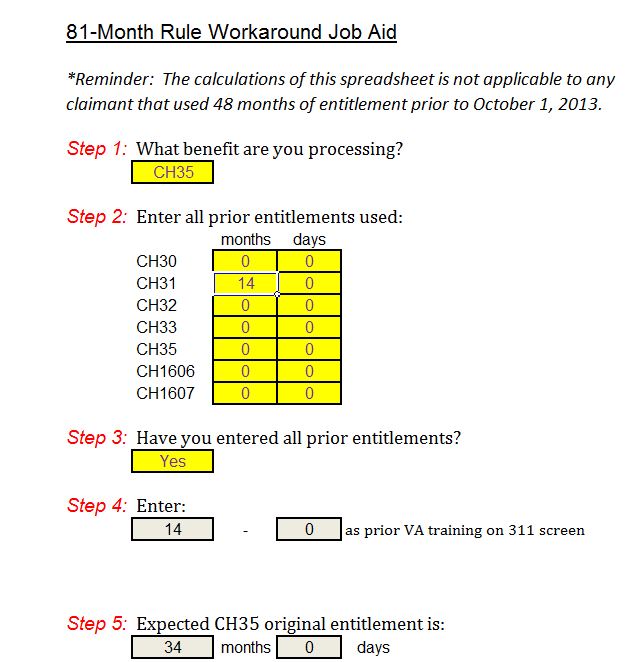 Section 202
19
[Speaker Notes: The example on the left shows entitlement to enter for a claimant who has used a total of 46 months prior to using CH35.  13 months should be entered next to “Other” prior VA Trng.  The example on the right shows a claimantt who has used 14 months of CH31 prior to using CH35.  14 months should be entered next to “Other” prior VA trng.]
Chapter 35 COEs only
Under the Certificate of Eligibility paragraph replace the sentence below:
This certifies that you are entitled to benefits for an approved program of education or training under the Dependents Educational Assistance Program (DEA). You have 45 months and 0 days of full time benefits.
With the following: 
You will have 45 months and 0 days of full time benefits if you begin using your entitlement (attending a training program) prior to August 1, 2018; you will have 36 months of full time benefits if you begin using your entitlement (attending a training program) on or after August 1, 2018.
NOTE: Ensure original entitlement is adjusted to 36 months by editing the 311 screen prior to entering enrollments when training commences on or after August 1, 2018.
Section 202
20
[Speaker Notes: For COEs created outside BDN like those seeking election development, replace the sentence – “read the slide”.]
Chapter 35 Award Letter-(COE previously issued)
When processing a VA Form 1999 (00 award line – first enrollment) for a Chapter 35 claimant who previously received a COE and was advised they would have 45 months of entitlement:
If the enrollment term begins before August 1, 2018, there is no additional letter or extra steps to be taken in BDN
If the enrollment term begins on or after August 1, 2018, take the following steps: 
Allow the BDN letter to go out. Also send the letter attached to the March 5, 2018, Policy Advisory, which explains why they are receiving fewer months of entitlement than initially told in their COE.
Section 202
21
[Speaker Notes: When a COE has previously been sent to the claimant stating they have 45 months of entitlement but their term did not begin before August 1, 2018, send the letter attached to the March 5, 2018, Policy Advisory.]
Chapter 35 Award Letter (COE and 1999 at same time)
When processing a VA Form 1999 (00 award line – first enrollment) for a Chapter 35 claimant where the application and enrollment cert are being processed at the same time. 
If the enrollment term begins before August 1, 2018, process normally. There are no additional letters or BDN steps.
If the enrollment term begins on or after August 1, 2018, take the following steps:  
Allow the BDN letter to go out. There is no need for an additional letter, as these claimants have never previously been told how much entitlement they were to receive.
Section 202
22
[Speaker Notes: If a COE and a 1999 are being processed at the same, there is nothing to do. Let BDN process and no need to send the advisory attachment since they were never notified of 45 months.]
Lesson References
38 USC 3511: Duration of educational assistance under Chapter 35
Harry W Colmery Veterans Educational Assistance Act of 2017
H.R. 1627- Public Law 112-154 Section 401
38 CFR 21.3044 Entitlement  
M22-4 Part 7- Chapter 35 BDN Processing
311 Chapter 35 Eligibility Screen
38 USC 3695
Procedural Advisory : Implementing the 81 Month Rule for Survivors’ and Dependents’ Educational Assistance Program Beneficiaries 
81-Month Rule Job Aid
Section 202
23
Summary
Today you:

Identified when a claimant is eligible for 36 months vs 45 months of entitlement
Determined if any adjustments should be made in the Benefits Delivery Network (BDN) and create (or adjust) as needed
Modified the Certificates of Eligibility (COEs) or send additional letters
Section 202
24
Questions?
Section 202
25
TMS Assessment and Survey
The assessment and survey have been assigned to you in TMS.
The assessment is comprised of scenario-based questions.
The questions are based on the information you learned today.
You should be able to complete the assessment and survey within 30 minutes.
Be sure to complete both the assessment and the survey in TMS to receive credit for this training.
Section 202
26